Physical Assessment and Evaluation Competency
LN Staff Training
[Speaker Notes: Hello and Welcome to the program]
Objectives
Upon completion of the program, attendees should be able to:
Understand a systems approach to physical assessment
Demonstrate a systematic Head to Toe Assessment
Be familiar with common physical changes associated with aging
Be familiar with common signs and symptoms of CHF, COPD and MI
Resident Assessment Regulations:
[Speaker Notes: F636: The facility must conduct initially and periodically a comprehensive, accurate, standardized reproducible assessment of each resident’s functional capacity.  This includes a comprehensive assessment of resident’s needs, strengths, goals, life history and preferences using the MDS/RAI Process
F641:   To assure that each resident receives an accurate assessment, reflective of the resident’s status at the time of the assessment, by staff qualified to assess relevant care areas and are knowledgeable about the resident’s status, needs, strengths, and areas of decline.  
F726:  Nursing Services: “The facility must have sufficient nursing staff with the appropriate competencies and skills sets to provide nursing and related services]
RAI PROCESS
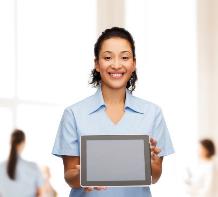 CARE PLAN
CAA SUMMARY
CAAs
CATs
MDS
RESIDENT INTERVIEWS
CARE ASSESSMENTS
4
[Speaker Notes: You have a variety of care assessments that are required upon admission and on an ongoing basis, such as a functional assessment, skin risk assessment, safety risk assessment, smoking assessment, pain assessment, bowel and bladder assessment, etc.,  This information is incorporated into the RAI process to ensure individualized care!  All information is important to be able to develop a meaningful person-centered care plan]
Types of General Assessments
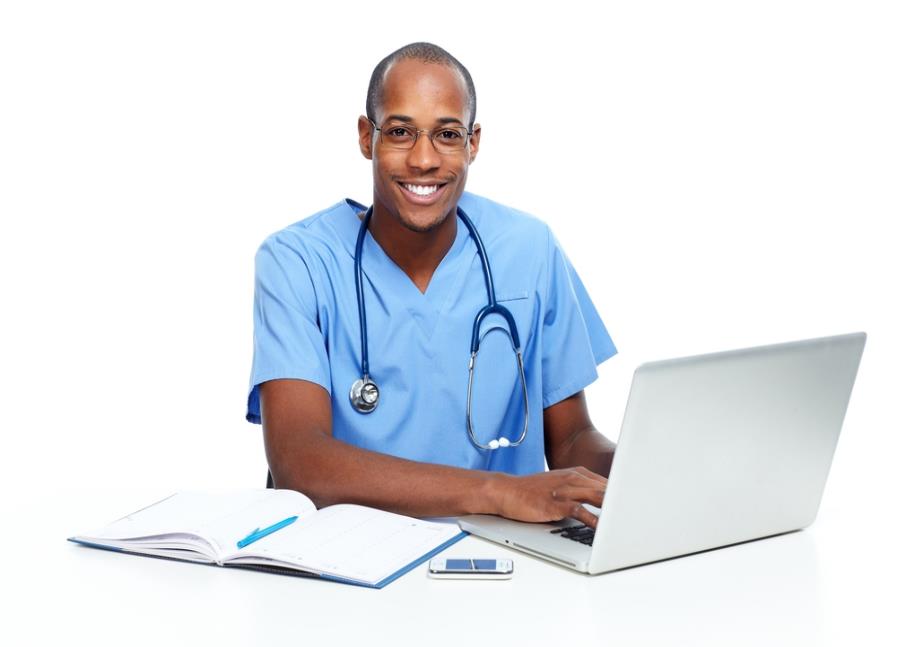 Comprehensive Health Assessment
Abbreviated Assessment
Problem-focused Assessment
[Speaker Notes: Comprehensive:  Thorough health history
Physical Examination
Performed:
Care Transition
Admission
Annually
Abbreviated:  Resident is familiar and been under your care
Performed:
Change of shift
Returning from tests, ED, clinic appts, LOA
Transfers within facility

Problem-Focused: Comprehensive assessment has identified a potential health problem
Abbreviated assessment detects a Change in Condition
This type of assessment focuses the clinician to ask about specific symptoms and conduct a focused physical exam.]
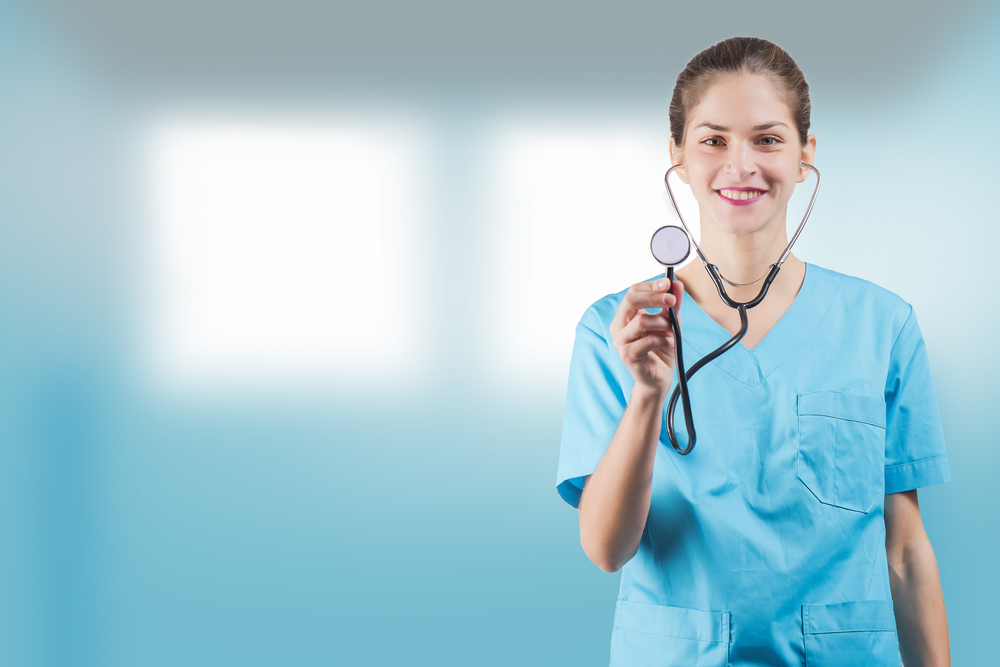 Physical Assessment
[Speaker Notes: Lets discuss the key components and tools needed for a physical assessment.  

Discuss with the team]
Equipment
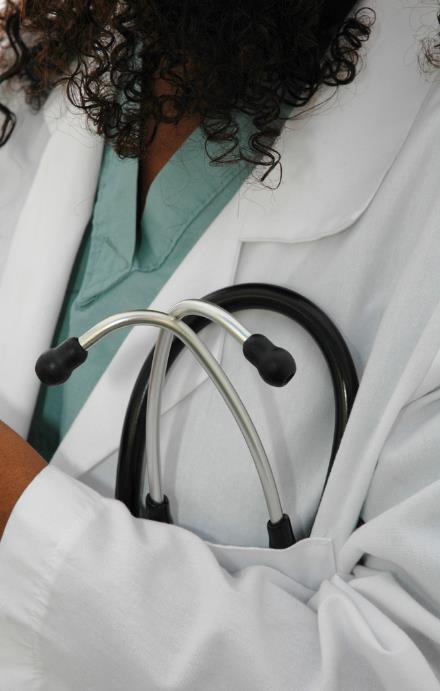 Stethoscope
12-15 inches in length
Ear pieces – make sure they are comfortable
2nd & 3rd fingers
Avoid extraneous noise
Do not place end piece on patient’s clothing
Diaphragm vs. Bell
Thermometer
Sphygmomanometer
Pulse Oximeter
Penlight
Pen and paper
[Speaker Notes: Always use correct component of the end piece to auscultate.  Diaphragm – high-pitched sounds like heart, lung, and bowel sounds
Bell – low, soft pitched sounds such as heart murmurs, gallops

Thermometers – most common type is electronic thermometer or tympanic thermometer.  No matter which type you use, always wait 15-20 mins after your pt. has consumed a cold or hot beverage  or eating and 2-3 minutes after smoking a cigarette

Pulse Ox – finger or earlobe measures the patient’s arterial oxygen saturation]
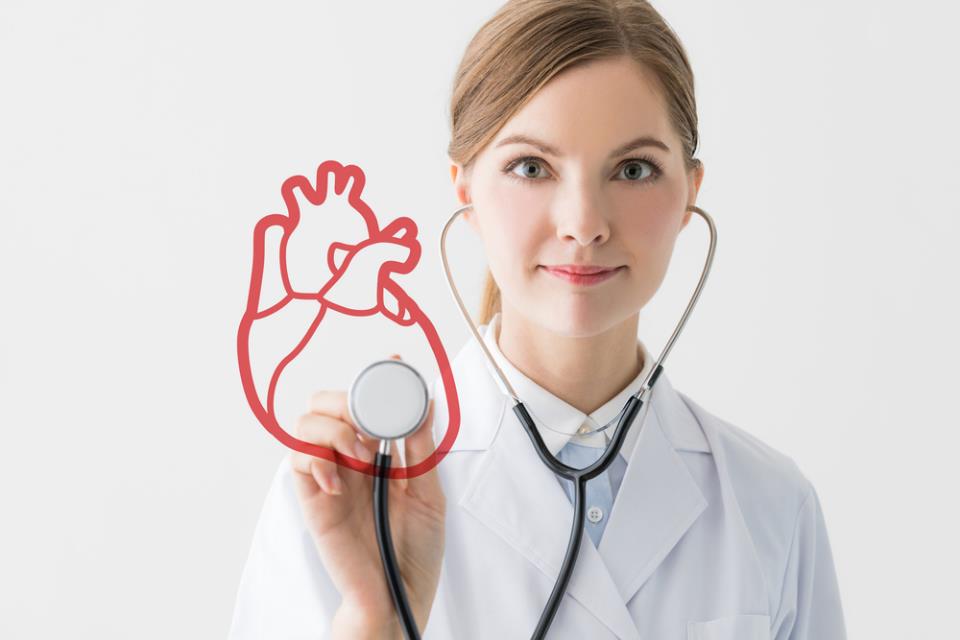 Accuracy is the GOAL
Practice Makes Perfection!
[Speaker Notes: Accuracy – represents the most important goal of physical assessment
IDT – relies on our skill to detect health problems, follow-up and collaborate about the resident’s care
Time demands are real
Stay focused and be efficient!
Efficient, accurate assessments REQUIRE readiness and repetition!!!!!!]
Physical Assessment Techniques
[Speaker Notes: Inspection – 1st step of the physical exam, evaluating what you see in light of your knowledge.
Begins the moment you first encounter the patient either for the first time or when you see them for the first time that shift.  Think of inspection broken up into 2 part:  general and systematic.
Inspection is a critical observation that should always occur first during an assessment

Examples of things you may inspect are:  skin color, location of lesions, bruises or rash, symmetry, size of body parts, and abnormal findings, sounds and odors.
General = observe patient from front to back, side to side checking for symmetry of body parts, obvious injuries/abnormalities and overall appearance
Systematic=inspect each body region systematically from head to toe

Palpation:  use of your hands to obtain information about temperature, pulsations, vibrations, internal masses, tenderness, rigidity
Second step of the examination
Light or deep, may involve the use of one or both hands

Percussion – most challenging of PE skill
Tapping produces an audible vibration that helps reveal the location, size and density of underlying structure
3 types of techniques of percussion:  direct, indirect, blunt
Produce sounds that differ in loudness, pitch and duration
Sounds classified as:  dull, flat, tympanic, resonant and hyperresonant and will varying depending on body part or organ you’re percussing.
Dull – soft, high pitched, thudding sound usually heard over dense organs like liver
Flat – soft, high pitched sound heard over bones, muscles, tumors
Tympany –  high pitched, drum-like heard over stomach
Resonance – low-pitched, hollow sound, heard over normal lung tissue
Hyperresonance – loud, booming sound, heard over a hyperinflated lung in patients with emphysema]
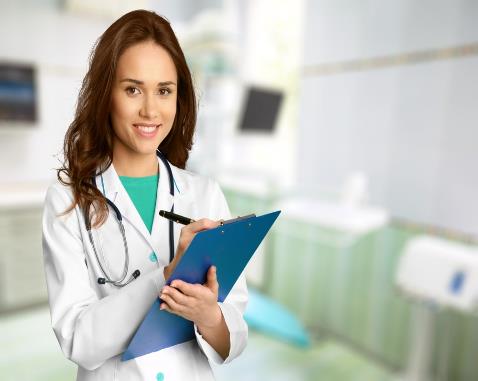 The physical exam starts the instance you meet your resident
Know your patient – what is their most pertinent diagnosis
Investigate chief complaint fully
Think critically about chief complaint
Make sure you have proper equipment and conducive environment
Physical examinations are ongoing
Key Points
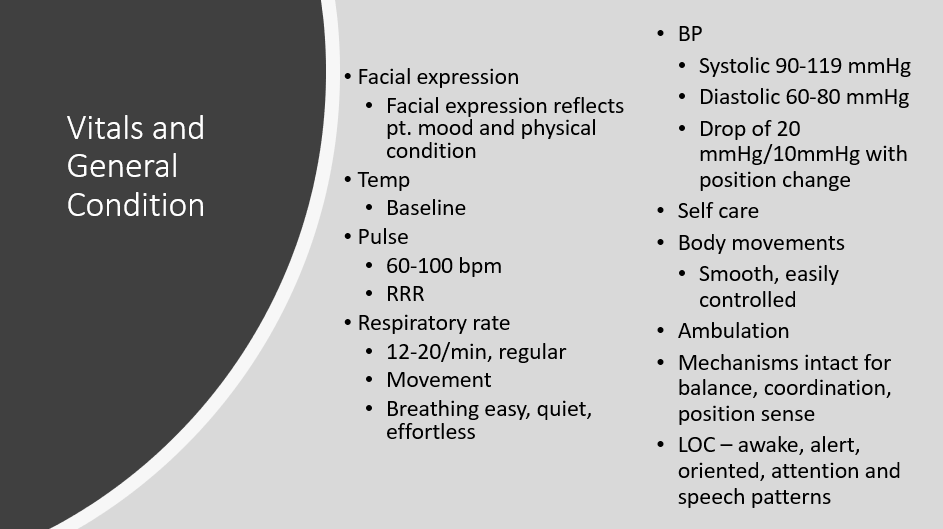 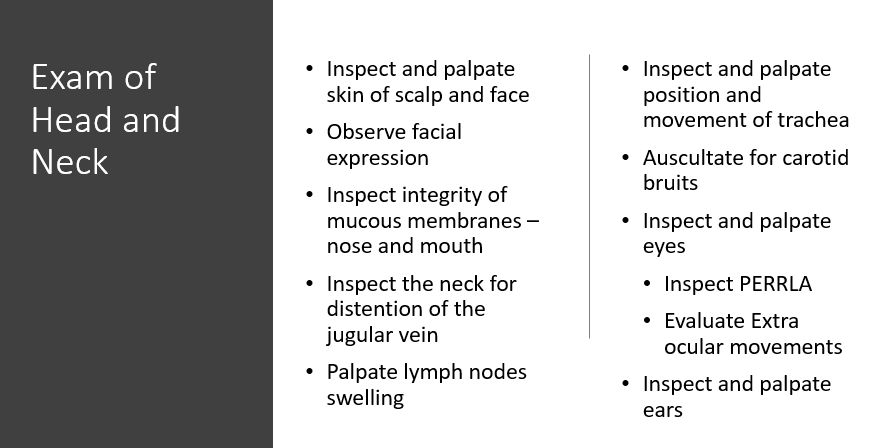 Exam of Head and Neck
[Speaker Notes: Cultural Considerations
Head – Asian descent ask permission to touch head
Age-related changes
Tonsils shrink
Lymph nodes – non-tender submandibular glands can be normal]
Eyes and Ears
Eyes
Inspect position and movement, EOMs, eyelashes, eyelids, surface, presence of swelling
Check pupil for size, shape, light, response, accommodation
Ears
Check skin color and integrity
Inspect for color, discharge, cysts, nodules, lesions and tenderness
Palpate preauricular and postauricular lymph nodes for size, consistency and tenderness
[Speaker Notes: Normal findings:
Symmetrical
Eyelids smooth, nontender and free of discharge -ectropin – eyelids are everted due to loss of skin elasticity and entropion – eyelids inverted common with aging
Tear ducts non tender and free of discharge
Eyelashes without scales
Surface lubrication and moisture adequate
Conjuctivae clear and moist
Sclera white and opaque
Corneas smooth and transparent
Pupils round, reactive to light and accommodation]
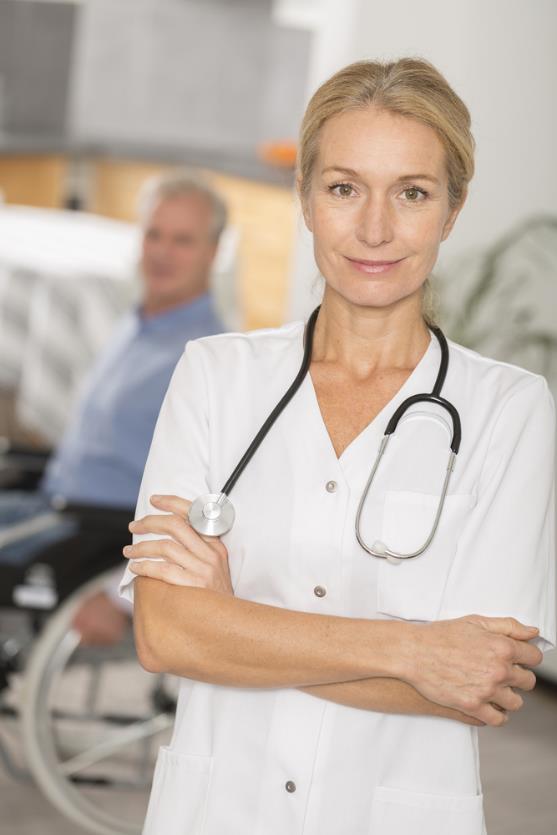 Inspect skin integrity and symmetry of chest and back
Watch for use of accessory muscles during breathing
Auscultate anterior chest for heart sounds
Auscultate chest and back for breath sounds
Palpate and use blunt percussion at the CVA
Chest and Back
[Speaker Notes: Age-related changes
Chest – convexity of the thoracic spine – kyphosis.
Heart
PMI may be more difficult to palpate
Heart sounds may be more faint due to increased A-P diameter]
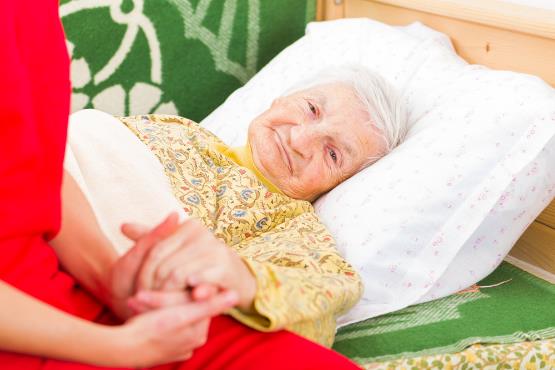 Color
Temperature
Edema
Capillary refill
ROM 
Strength
Pain
Extremities
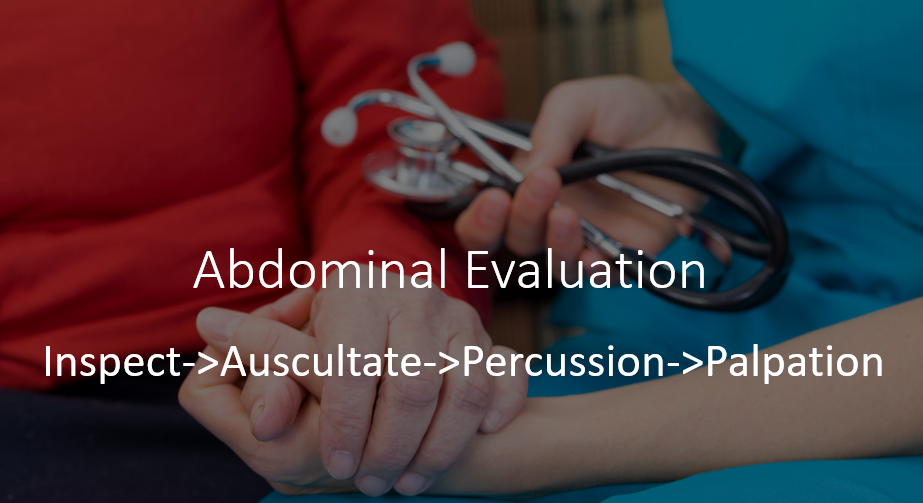 [Speaker Notes: Inspect the abdominal skin for discoloration,  scars, lesions, nodules.
Look for signs of inflammation or herniation
Observe abd. contour, symmetry, and movement
Auscultate (diaphragm) for presence and quality of bowel sounds
Percuss organs
Palpate for masses and tenderness over all four quadrants]
Documentation
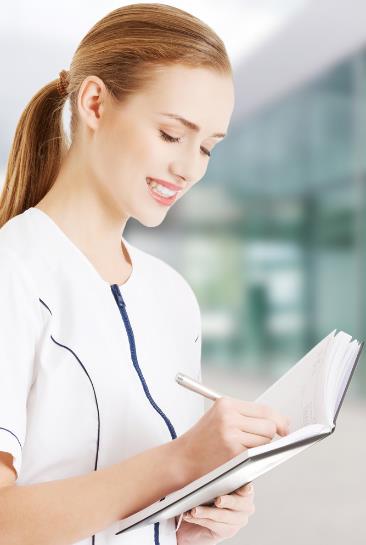 Fundamental responsibility – exam findings, interventions, education
Legal implications
Organize into 3 broad categories:
Document what the patient tells you
Document what you assess
Document what you do and what you teach
Examples: Chest pain; Heart Failure; Pneumonia; Confused
[Speaker Notes: Document resident complaint, assessment findings, action, notifications and follow up
Care plan updates]
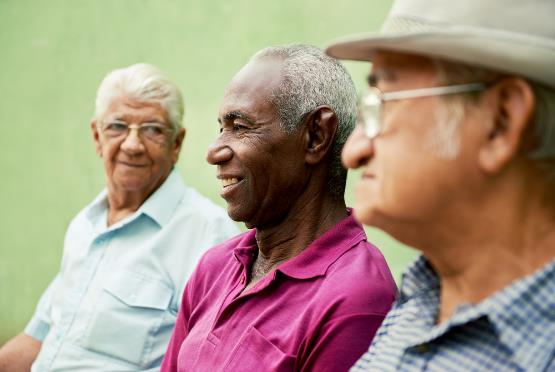 Cardiovascular
Orthopedic changes
Digestive
Bladder
Eyes/Ears
Skin
Changes in the Body – Normal Aging Process
[Speaker Notes: Cardiovascular:  Heart has to work harder d/t stiffening of blood vessels and arteries
Orthopedic changes:  Weaker bones, strength diminishes
Digestive:  higher chance of constipation
Bladder:  bladder muscles weaken, need to go to the bathroom more frequently
Eyes/Ears:  cataracts can occur, hearing can diminish
Skin:  Becomes thinner and more fragile and the resident may bruise easier
WebMD “Is This Normal Aging or Not?”:  https://www.webmd.com/healthy-aging/features/normal-aging-changes-and-symptoms#1 
Mayo Clinic:  Healthy Aging: (Retrieved From) https://www.mayoclinic.org/healthy-lifestyle/healthy-aging/in-depth/aging/art-20046070]
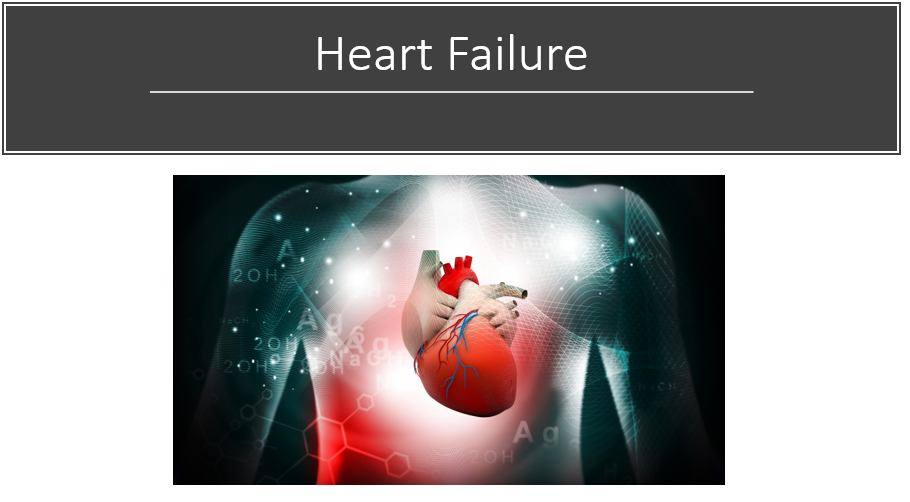 New York Heart Association (NYHA) Functional Classification
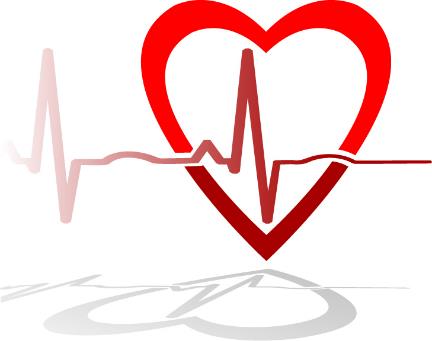 Class I
Class II
Class III
Class IV
https://www.heart.org/en/health-topics/heart-failure/what-is-heart-failure/classes-of-heart-failure
[Speaker Notes: The New York Heart Association Classification is used to quantify functional limitation that is caused by heart failure
Class Patient Symptoms
 I No limitation of physical activity. Ordinary physical activity does not cause undue fatigue, palpitation, dyspnea (shortness of breath).
 II Slight limitation of physical activity. Comfortable at rest. Ordinary physical activity results in fatigue, palpitation, dyspnea (shortness of breath).
 III Marked limitation of physical activity. Comfortable at rest. Less than ordinary activity causes fatigue, palpitation, or dyspnea.
 IV Unable to carry on any physical activity without discomfort. Symptoms of heart failure at rest. If any physical activity is undertaken, discomfort increases.
Class Objective Assessment 
A No objective evidence of cardiovascular disease. No symptoms and no limitation in ordinary physical activity. 
B Objective evidence of minimal cardiovascular disease. Mild symptoms and slight limitation during ordinary activity. Comfortable at rest. 
C Objective evidence of moderately severe cardiovascular disease. Marked limitation in activity due to symptoms, even during less-than-ordinary activity. Comfortable only at rest. 
D Objective evidence of severe cardiovascular disease. Severe limitations. Experiences symptoms even while at rest.]
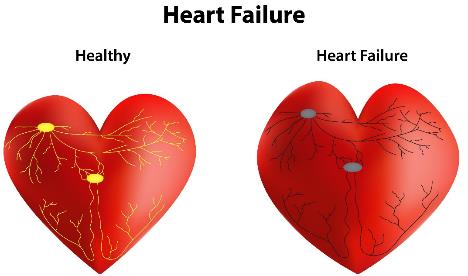 Dyspnea
Fatigue or weakness
Edema
Weight Gain
Rales upon auscultation
Confusion
Unexplained cough or wheezing
No appetite
Signs and Symptoms
[Speaker Notes: SOB on exertion, rest or when lying flat in bed—this is because blood basically backs up and fluid leaks into the lungs
Inability to exercise or even sometimes usual activity
Rapid or irregular heartbeat
Ascites
Even chest pain
Increase in heart rate because when the heart is trying to catch up for the lack of pumping action, the heart will beat quicker
https://www.cdc.gov/dhdsp/data_statistics/fact_sheets/fs_heart_failure.htm
https://www.heart.org/en/health-topics/heart-failure]
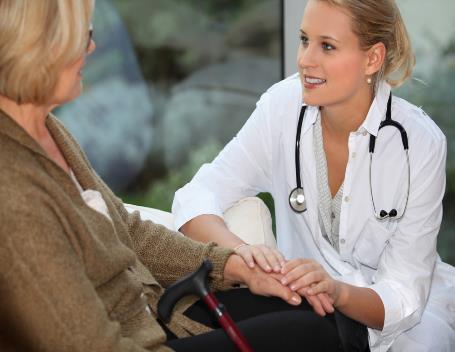 Shortness of breath
Upper back pain or pressure
Pain or discomfort arms, neck jaw or stomach
Lightheadedness
Diaphoresis
Nausea
Chest Pain
Chest Pressure
Symptoms of Acute MI in Women
http://www.heart.org/HEARTORG/Conditions/HeartAttack/WarningSignsforHeartAttack/Heart-Attack-Symptoms-in-Women_UCM_436448_Article.jsp#.XK0Eo3dFyUk
https://www.heart.org/en/health-topics/heart-attack/warning-signs-of-a-heart-attack/heart-attack-symptoms-in-women
[Speaker Notes: Many times women’s symptoms are not the same as men. The American Heart Association indicates, “Although men and women can experience chest pressure that feels like an elephant sitting across the chest, women can experience a heart attack without chest pressure, ” said Nieca Goldberg, M.D., medical director for the Joan H. Tisch Center for Women's Health at NYU’s Langone Medical Center and an American Heart Association volunteer. “Instead they may experience shortness of breath, pressure or pain in the lower chest or upper abdomen, dizziness, lightheadedness or fainting, upper back pressure or extreme fatigue.”]
[Speaker Notes: Causes and Risk Factors for Heart Failure include anything that may damage the heart
Coronary Artery disease
Hypertension
Diabetes
Chronic lung disease
Damage to heart muscles
Thyroid disease
Valvular heart disease
Abnormal heart rhythms
Anemia
Medications and more

There are some reversible causes of heart failure
Medications
High sodium intake
Anemia
Thyroid disease
Uncontrolled HTN
Atrial Fib]
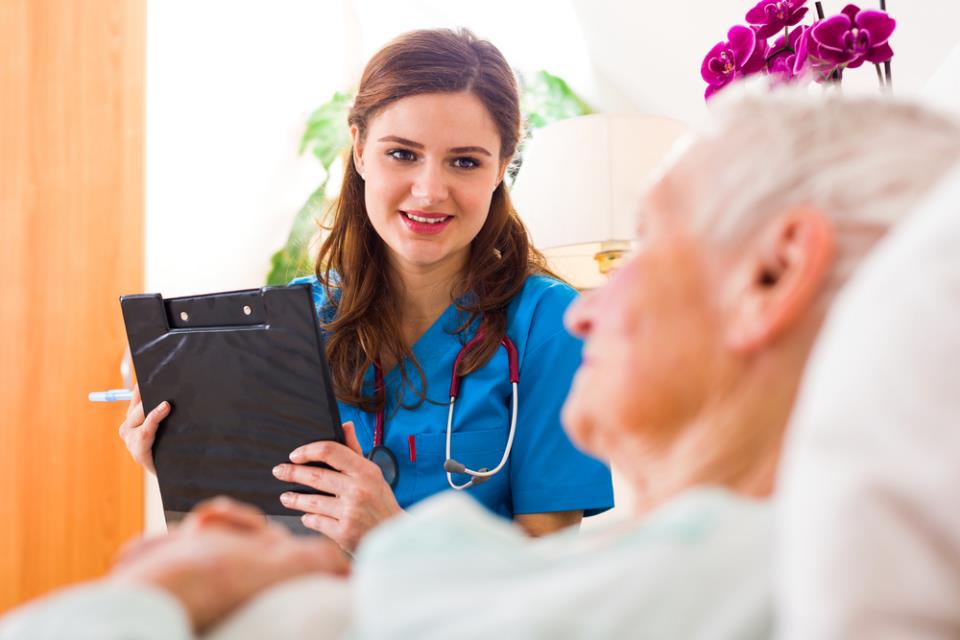 Caring for the Resident with Heart Failure
[Speaker Notes: From preadmission, the facility will need to get a good history of the resident condition in order to prepare for the admission.  Upon admission, a good head-to-toe assessment to identify a baseline.  A good medication reconciliation should be completed upon admission along with identification of advance directives.  Using resident choice, review of history, and a comprehensive assessment upon admission will be able to assist you in the development of the 48 hour baseline care plan.]
COPD
https://www.nhlbi.nih.gov/
[Speaker Notes: Also known as chronic obstructive pulmonary disease; chronic bronchitis; or emphysema. The National Heart, Lung, and Blood Institute indicates that:
COPD, or chronic obstructive pulmonary disease, is a progressive disease that makes it hard to breathe and it gets worse over time.  
In the United States, the term COPD includes two main conditions—emphysema and chronic bronchitis. 
COPD is a major cause of disability, and is the fourth leading cause of death in the United States. Currently, 16 million people are diagnosed with COPD. Many more people may have the disease and not even know it.
COPD develops slowly. Symptoms often worsen over time and can limit your ability to do routine activities. Severe COPD may prevent you from doing even basic activities like walking, cooking, or taking care of yourself.
Most of the time, COPD is diagnosed in middle-aged or older adults. The disease is not contagious, meaning it cannot be passed from person to person.
COPD has no cure yet, and doctors do not know how to reverse the damage to the lungs. However, treatments and lifestyle changes can help you feel better, stay more active, and slow the progress of the disease.

Chronic bronchitis
	Inflammation of the lining of the bronchial tubes. Bronchial tubes carry air to and from the air sacs (alveoli) of the lungs. It's characterized by daily cough and mucus (sputum) production.

Emphysema
Alveoli at the end of the smallest air passages (bronchioles) of the lungs are destroyed as a result of damaging exposure to cigarette smoke and other irritating gases and particulate mater

Asthma
Airways narrow, become inflamed and produce extra mucus. Asthma causes recurring periods of wheezing (a whistling sound when you breathe), chest tightness, shortness of breath, and coughing. The coughing often occurs at night or early in the morning.
**Emphysema and chronic bronchitis are the two most common conditions that contribute to COPD.]
Signs and Symptoms
[Speaker Notes: Initially, people may have no symptoms.  Some may have just mild symptoms.  Symptoms include:
Cough—many people call it the “Smoker’s cough” and it usually produces considerable mucous
Dyspnea or shortness of breath-with or without physical activity, however it usually starts out with activity—sometimes even makes it difficult to talk or catch breath
Wheezing
Chest tightness
Sometimes even chest tightness
Circum-oral or nail bed cyanosis
Muscle pain due to coughing
Anxiety
Fatigue
Weight gain (edema)
Weight loss
Forward leaning posture which makes it easier to breath for some
Tachycardia
Decrease in cognition or mental awareness
https://www.nhlbi.nih.gov/health-topics/copd  https://goldcopd.org/gold-reports/  https://www.cdc.gov/copd/for-clinicians.html]
Nursing Interventions
[Speaker Notes: Nursing interventions for the individual with COPD will focus significantly on education.  Since there is not a cure, education on lifestyle changes and available treatments can help to prevent deterioration of the disease process: 
 
Early recognition of exacerbation of symptoms -both staff and resident.  The nurse can provide education to the resident on how to recognize symptoms and what to do.  Residents with COPD are more prone to respiratory infections.  Discussing the importance of influenza and pneumococcal vaccinations, staying away from people with respiratory symptoms will all be helpful to the resident with COPD.
Early self-intervention to limit exacerbations - such as oxygen therapy, avoid stressful situations, plan for any activity that would require exertion that could cause an exacerbation
Lifestyle modifications - If the resident smokes- this is a perfect time to offer support and services for smoking cessation.  If the resident goes out with visitors that smoke, discuss the significance of avoiding secondhand smoke or any other irritants that could be inhaled.
Medication Management - teaching on the use and importance of bronchodilators and steroids 
Oxygen use / management - Oxygen use should be done only upon order by the physician and discussion on the benefits to the resident.  Oxygen may not be appropriate for all residents with COPD and should be set at 2lpm or less unless the physician has identified reasons why it should be higher and it should be discussed with the physician.
Emotional Management due to the disease process – Preventing or managing anxiety will also be a key component with care of the resident with COPD as an anxiety attack can exacerbate symptoms of COPD in some residents.  

Discussing appropriate resident activity and exercise with the IDT including the physician and therapy to develop an individualized pulmonary rehab plan for the resident for quality.
Discussing appropriate resident activity and exercise with the IDT including the physician and therapy to develop an individualized pulmonary rehab plan for the resident for quality.
ps://www.nhlbi.nih.gov/health-topics/copd, https://goldcopd.org/gold-reports/, https://www.cdc.gov/copd/for-clinicians.html, https://www.lung.org/lung-health-and-diseases/lung-disease-lookup/copd/]
Myocardial Infarction (MI)
[Speaker Notes: A myocardial infarction, also called heart attack, usually occurs when a blood clot blocks the flow of blood through a coronary artery — a blood vessel that feeds blood to a part of the heart muscle. A coronary attack (heart attack) occurs when the blood flow that brings oxygen to the heart muscle is severely reduced or cut off completely. Interrupted blood flow to the heart can damage or destroy a part of the heart muscle.]
Signs and Symptoms
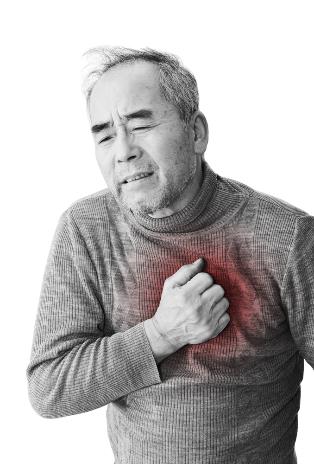 Chest Pain
Chest Pressure
Other Pain
Arm
Back
Neck
Jaw
Shortness of Breath
Diaphoresis
Nausea
Vertigo
[Speaker Notes: Chest discomfort in center of chest lasting more than a few minutes or that goes away and comes back 
Pressure , squeezing, fullness or pain 
Discomfort in one or both of arms, back, neck, jaw or stomach, shortness of breath which may occur with or without chest discomfort 
Breaking out in cold sweat, nausea, or lightheadedness]
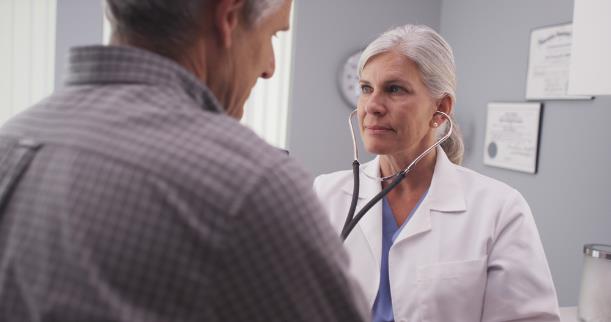 Assessment Process-Tying it ALL Together
In order to provide good communication to the practitioner, we need a good physical assessment/evaluation process!
[Speaker Notes: Discuss the notification and communication process in place for your organization.  Identify with he team any obstacles and discuss opportunity for improvement.]
Other Considerations
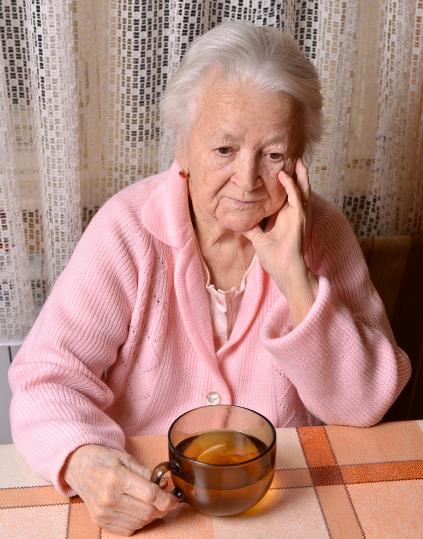 Cognition:  Consistent with the MDS 3.0 Section C 
Mood and Behaviors:  Consistent with MDS 3.0 Sections D and E 
Mental Health Needs consistent with Pre-Admission Screening and Resident Review (PASARR) F644
To ensure coordination for individuals with a mental disorder, ID or related condition receives care and services in most appropriate setting
To refer all level II residents and newly evident or possible serious mental disorder, intellectual disability, or a related condition for level II resident review upon a significant change in status assessment
https://www.cms.gov/Regulations-and-Guidance/Guidance/Manuals/downloads/som107ap_pp_guidelines_ltcf.pdf
[Speaker Notes: Cognition:  Consistent with the MDS 3.0 Section C:  Review resident history and physical, diagnoses, resident assessment process and MDS Section C using the Brief Interview for Mental Status that identifies repetition of 3 words, temporal orientation and recall.  Cognitive status evaluation will assist in care planning resident involvement in their care, decision-making and even understanding of safety.
Mood and Behaviors:  Consistent with MDS 3.0 Sections D and E:  Section D of the MDS looks at resident mood to identify potential for depression.  Identify any diagnosis or information from the history and physical as well as documentation and resident interview.  Even a review of medications or history of antidepressants, antianxiety or antipsychotic medication can give you an idea that you need to explore more in the assessment process.  Section E on Behavior identifies any presence of behaviors or indicators of psychosis.  It is important to also review any preadmission information to identify any previous behaviors or even wandering or diagnosis to plan for quality and safe care for the resident as well as for other residents and staff in the facility.. 
Mental Health Needs consistent with PASARR:  Facilities are required to coordinate assessments with the pre-admission screening and resident review (PASARR) program to ensure that the facility coordinates with the appropriate, State-designated authority, to ensure that individuals with a mental disorder, intellectual disability  or a related condition receives care and services in the most integrated setting appropriate to their needs.   The facility is also required to refer all level II residents and all residents with  newly evident or possible serious mental disorder, intellectual disability, or a related condition for level II resident review upon a significant change in status assessment]
Break out Session
Practice and Return demonstration for head-to-toe physical Assessment
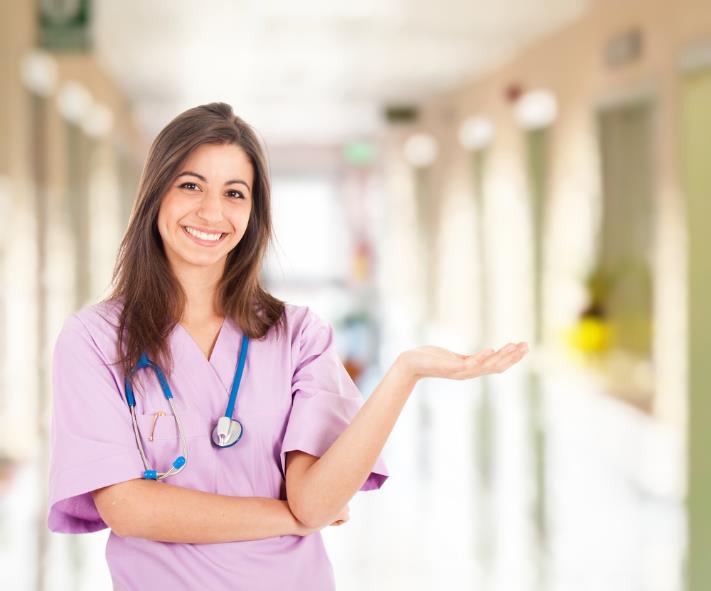 In Summary
[Speaker Notes: Summarize the overall training with the team
It is essential that all nurses understand the importance with competency:
Head to Toe Assessment
Disease Management
Pharmacology
Care Plan Interventions]
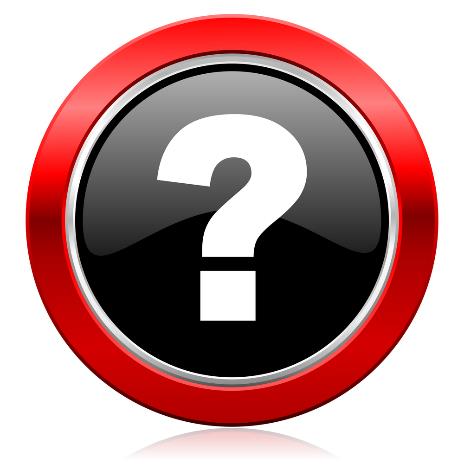 References and Resources
Centers for Medicare & Medicaid Services State Operations Manual, Appendix PP – Guidance to Surveyors for Long Term Care Facilities (Rev. 173, 11-22-17):  https://www.cms.gov/Regulations-and-Guidance/Guidance/Manuals/downloads/som107ap_pp_guidelines_ltcf.pdf

Centers for Medicare & Medicaid Services Long-Term Care Facility Resident Assessment Instrument 3.0 User’s Manual, Version 1.16.  October 2018:  https://www.cms.gov/Medicare/Quality-Initiatives-Patient-Assessment-Instruments/NursingHomeQualityInits/MDS30RAIManual.html
References and Resources
WebMD “Is This Normal Aging or Not?”:  https://www.webmd.com/healthy-aging/features/normal-aging-changes-and-symptoms#1   
Mayo Clinic:  Healthy Aging: (Retrieved From) https://www.mayoclinic.org/healthy-lifestyle/healthy-aging/in-depth/aging/art-20046070
American Heart Association:  Heart Failure:  http://www.heart.org/en/health-topics/heart-failure
References and Resources
U.S. Department of Health and Human Services Million Hearts Campaign: https://millionhearts.hhs.gov/ 
American Medical Directors Association (AMDA) Clinical Practice Guideline – Heart Failure:  https://paltc.org/product-store/heart-failure-cpg-pocket-guide 
Mayo Clinic:  Heart Failure:   https://www.mayoclinic.org/diseases-conditions/heart-failure/symptoms-causes/syc-20373142
Centers for Disease Control and Prevention:  COPD:  https://www.cdc.gov/copd/basics-about.html
References and Resources
US. Department of Health & Human Services:  NIH-National Heart, Lung, and Blood Institute.  COPD:  https://www.nhlbi.nih.gov/health-topics/copd 
American Lung Association:  https://www.lung.org/ 
Lung Institute:  https://lunginstitute.com/ 
American Medical Directors Association (AMDA) Clinical Practice Guidelines:  COPD Management:  https://paltc.org/product-type/cpgs-clinical-practice-guidelines
References and Resources
American Heart Association:

http://www.heart.org/HEARTORG/Conditions/HeartAttack/WarningSignsforHeartAttack/Heart-Attack-Symptoms-in-Women_UCM_436448_Article.jsp#.XK0Eo3dFyUk  

https://www.heart.org/en/health-topics/heart-attack/warning-signs-of-a-heart-attack/heart-attack-symptoms-in-women
Disclaimer
“This presentation provided is copyrighted information of Pathway Health.  Please note the presentation date on the title page in relation to the need to verify any new updates and resources that were listed in this presentation.  This presentation is intended to be informational.  The information does not constitute either legal or professional consultation.  This presentation is not to be sold or reused without written authorization.”